Моя
Родина!
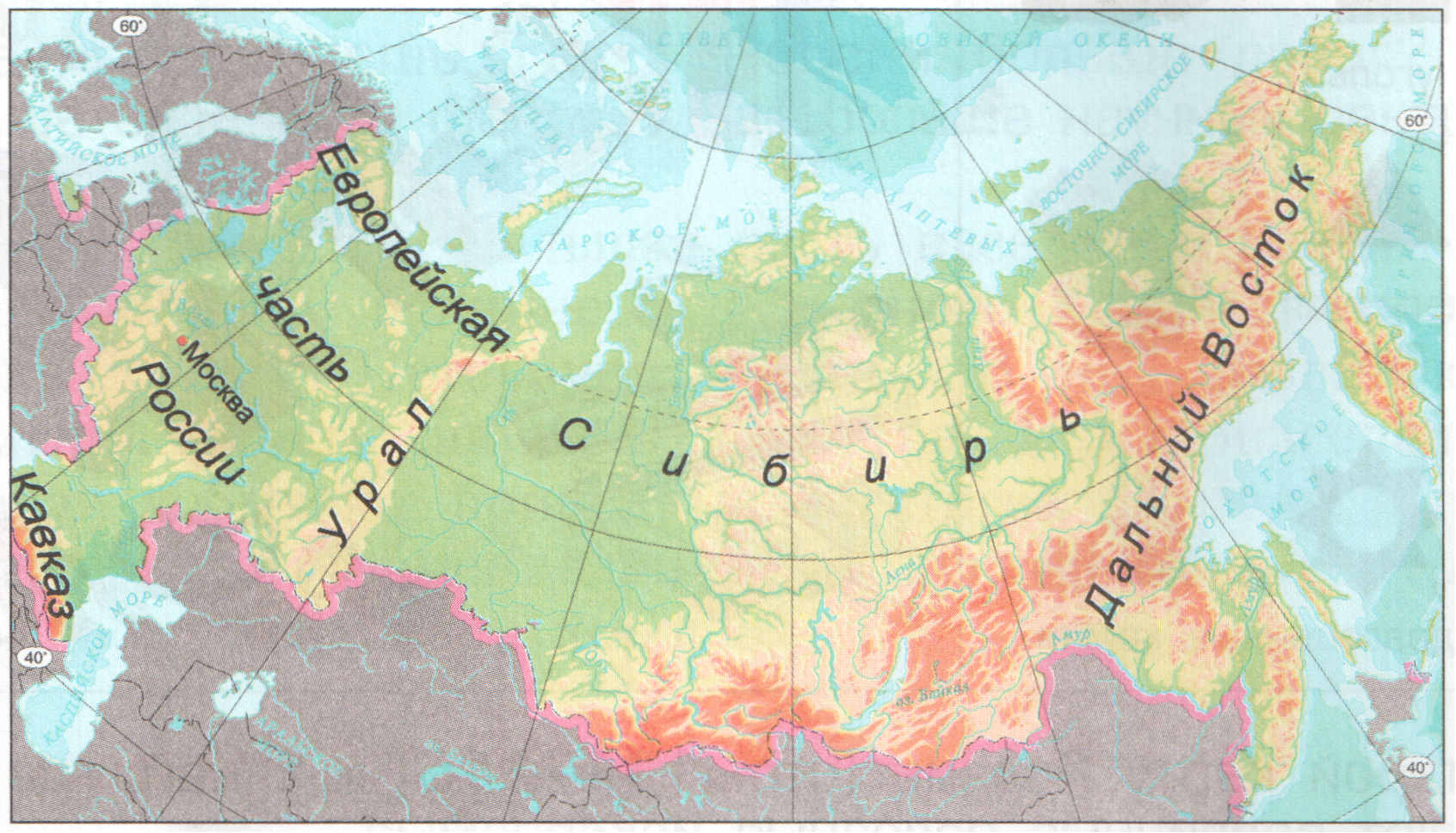 Россия
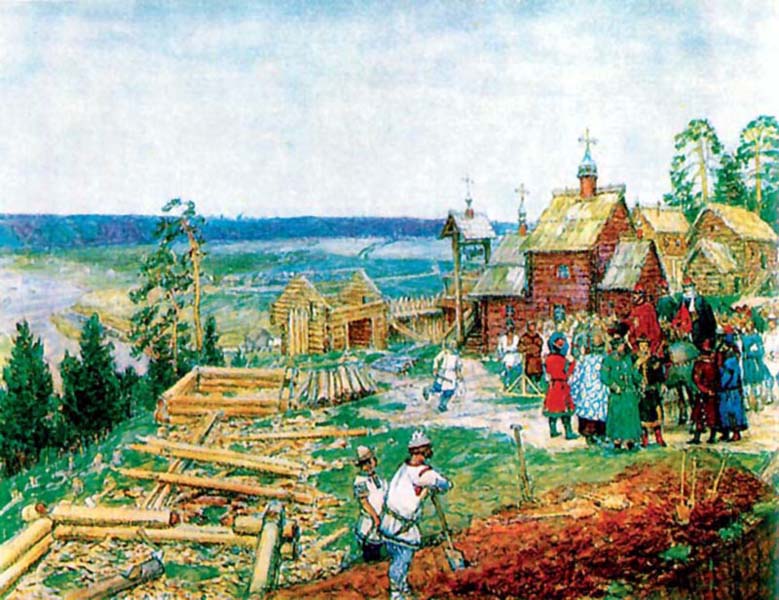 Основание Москвы. Постройка первых стен Кремля Юрием 
Долгоруковым в1156 году.
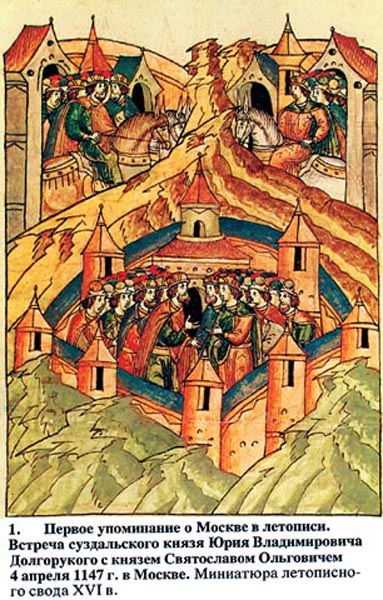 Град
                /
МОСКОВ



Город 
МОСКВА
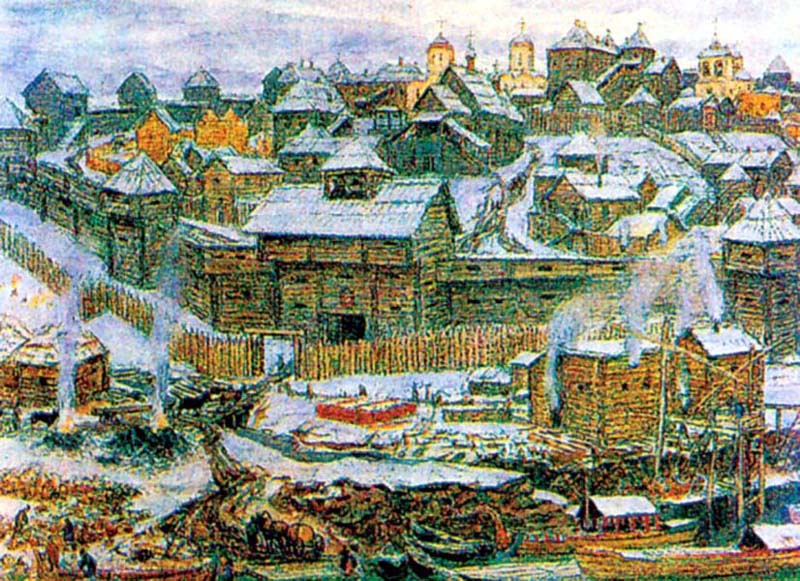 Московский Кремль  при Иване Калите
Москва. Кремль Дмитрия Донского
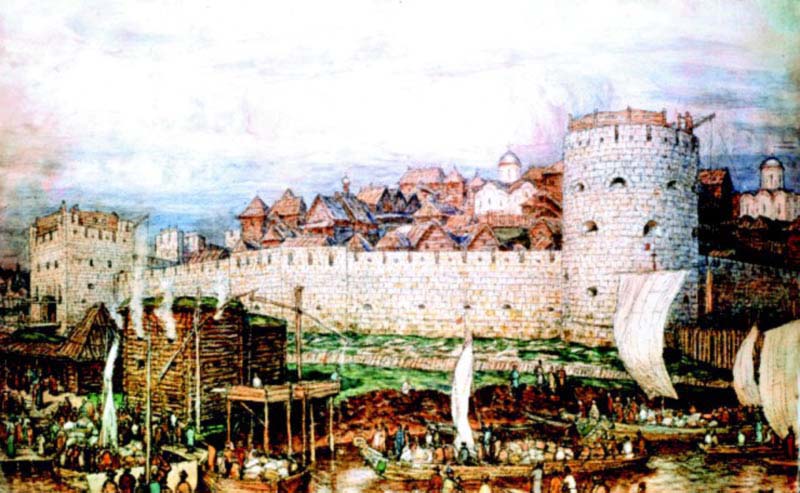 Московский  Кремль  при Иване III
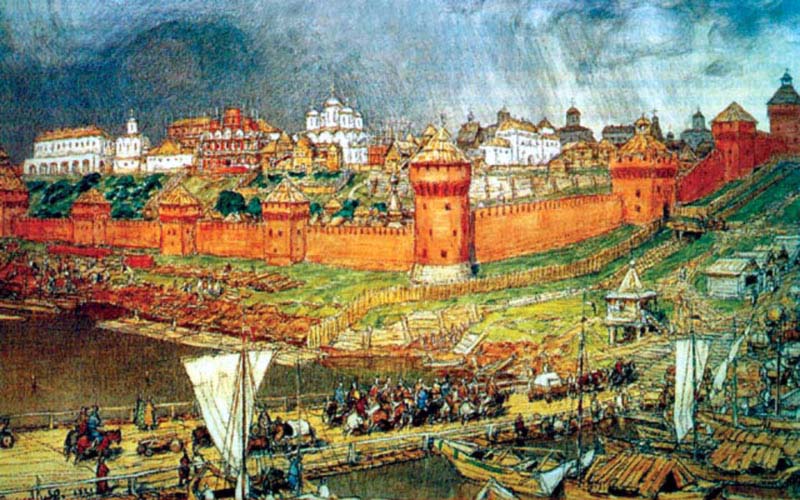 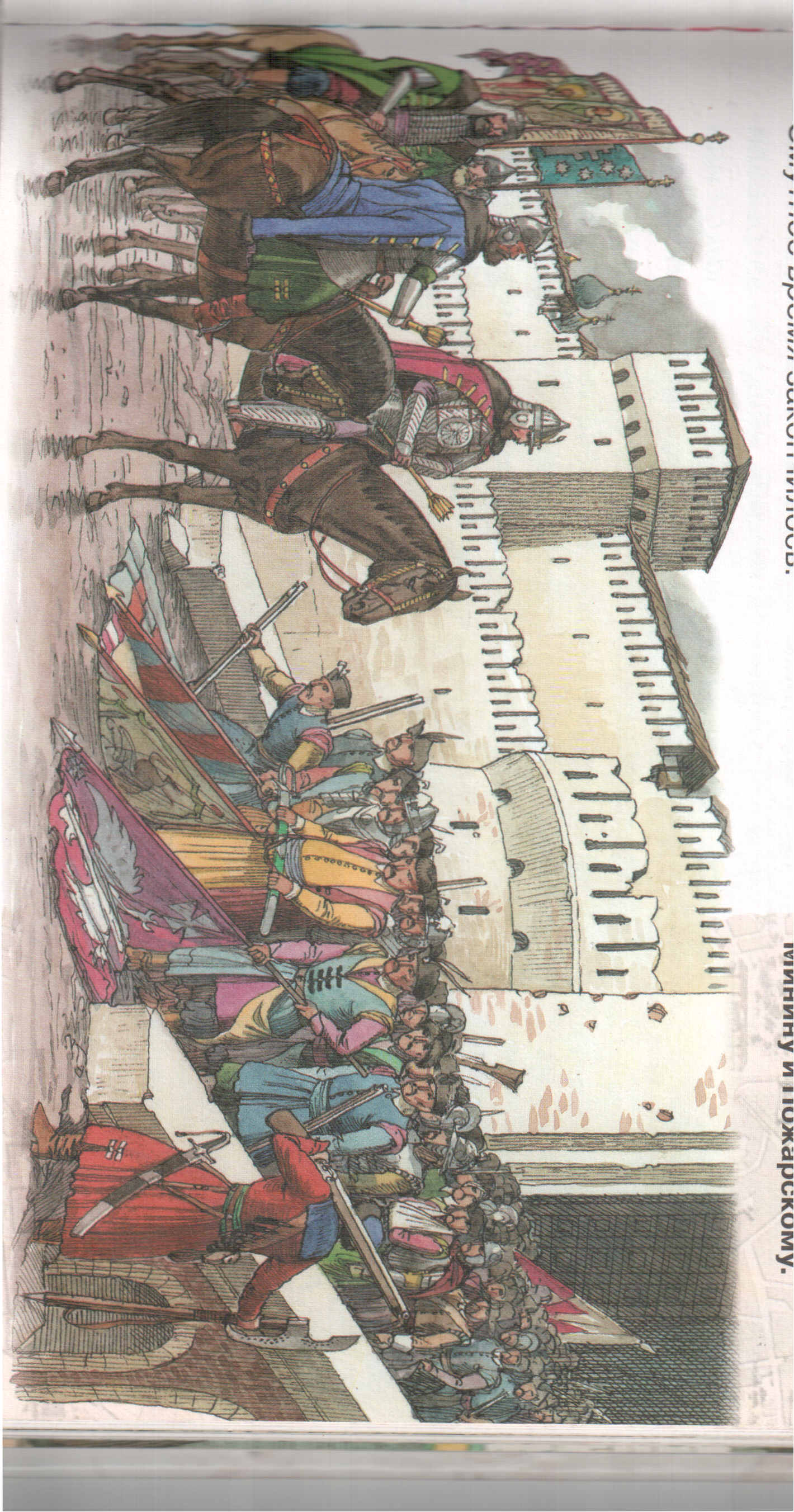 Московский  Кремль.  Смутное время.
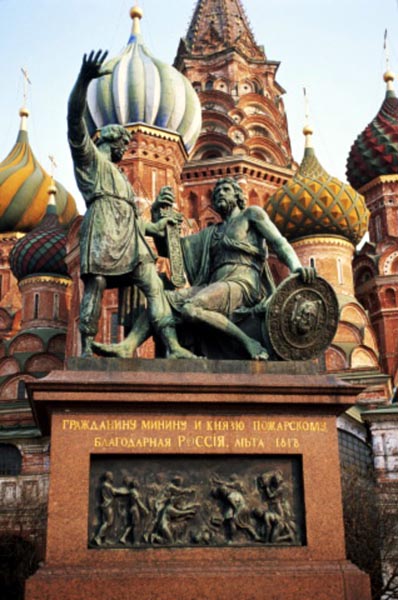 «Гражданину 
Минину 
и князю
Пожарскому – 
благодарная 
Россия». 
Лета 1818
Московский  Кремль
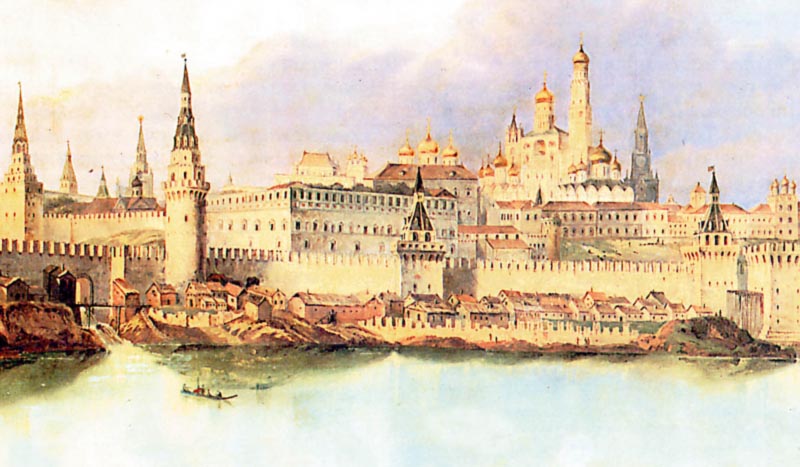 Москва. Красная площадь
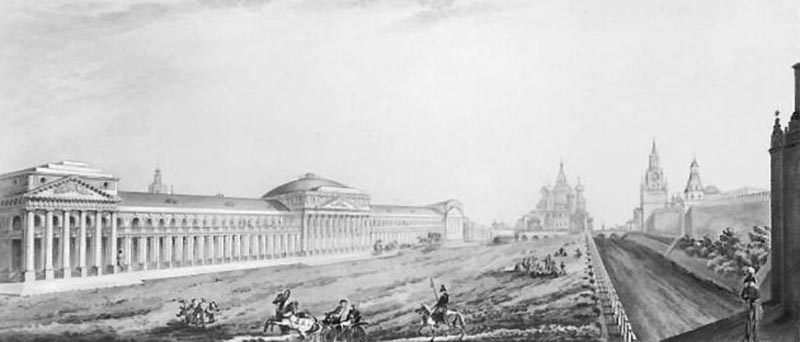 Москва. Красная площадь во второй половине XVII века
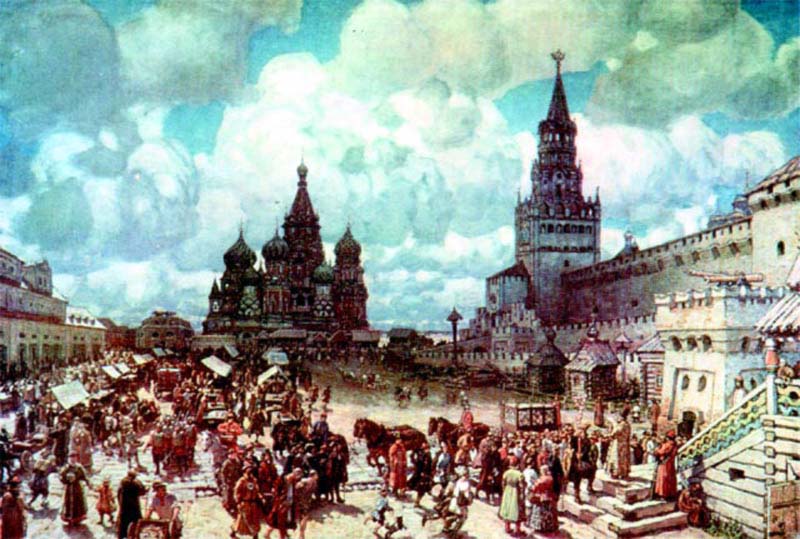 Москва. Красная площадь
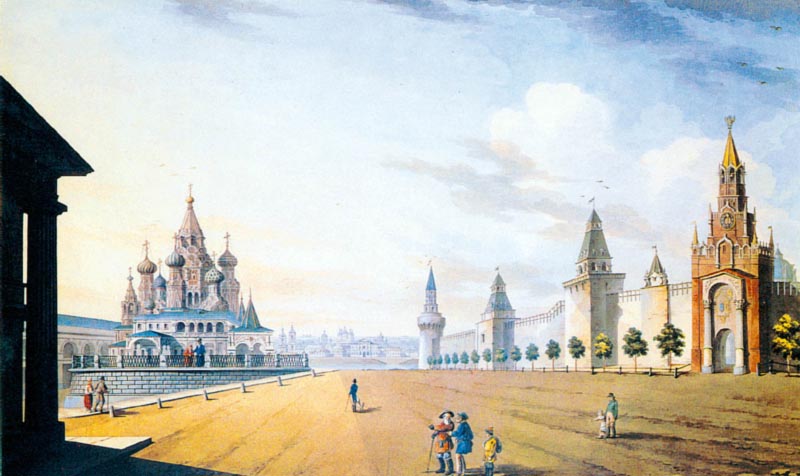 Москва. Красная площадь
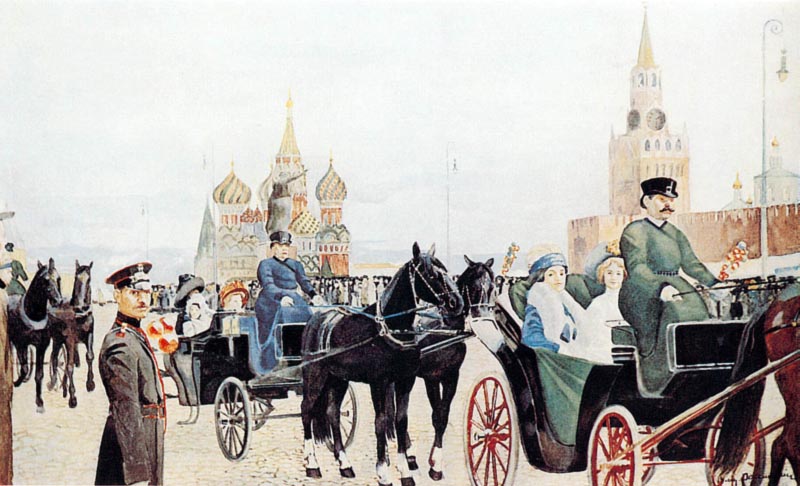 Московский  Кремль
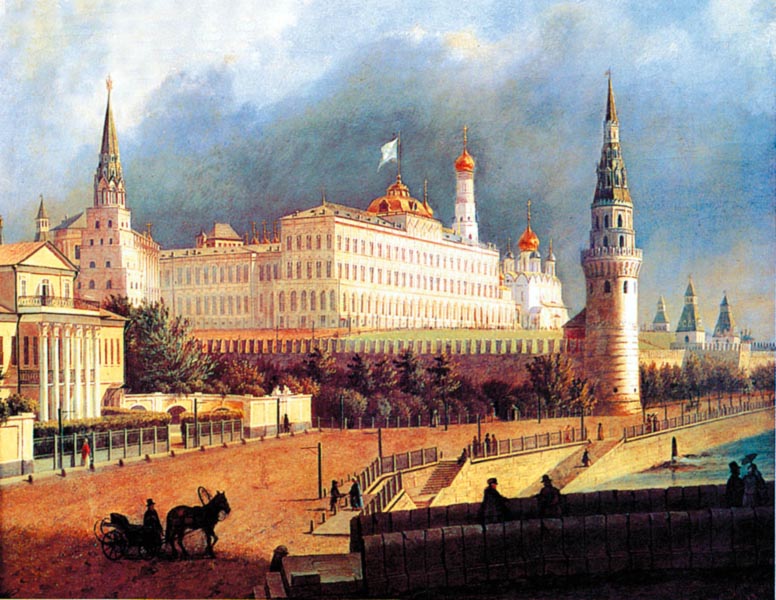 Москва. Красная площадь при советской власти
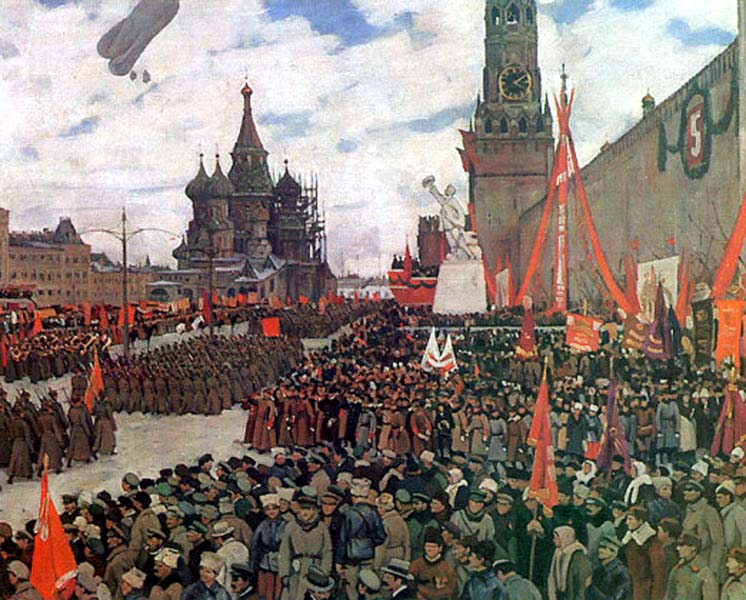 Москва. Красная площадь
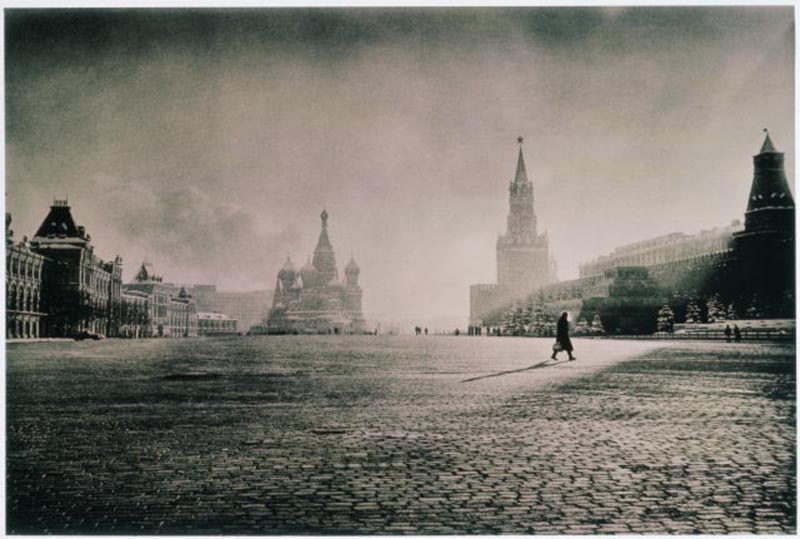 Современная Москва
Московский  Кремль
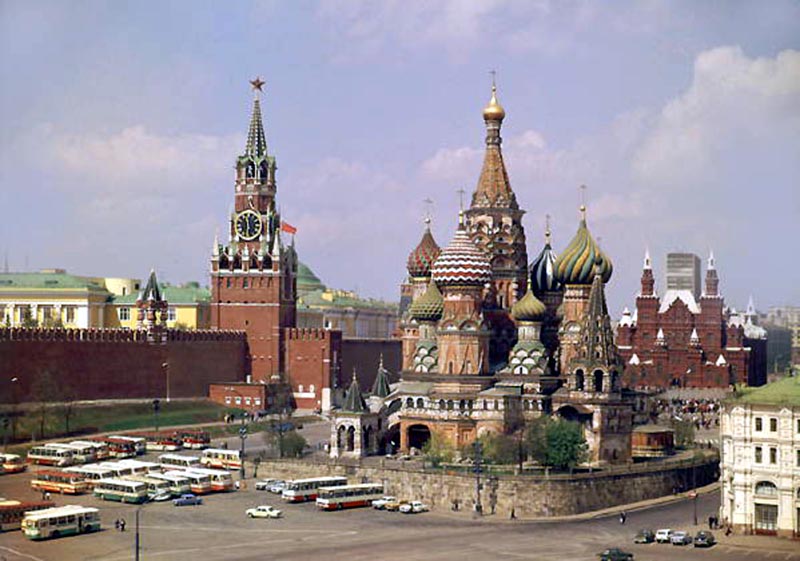 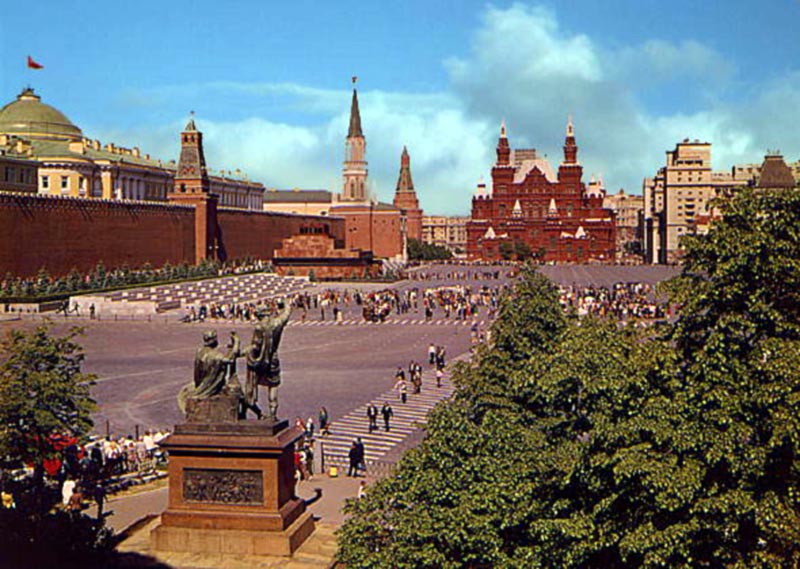 Московский  Кремль
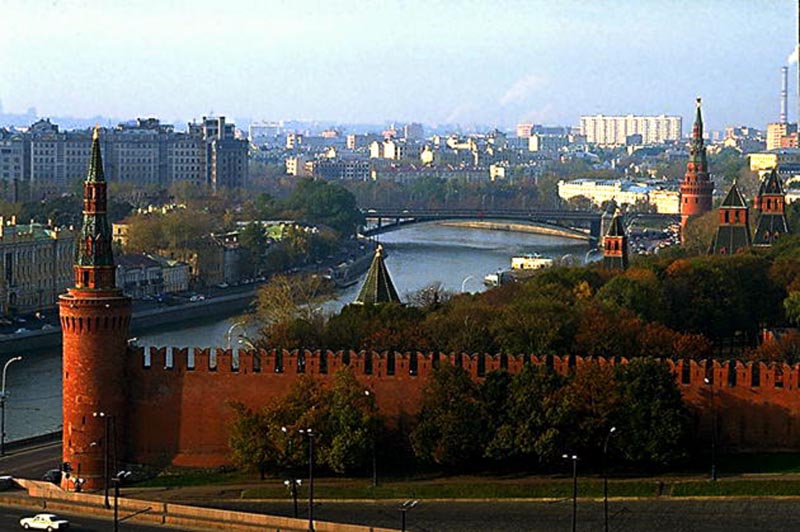 Мавзолей Ленина
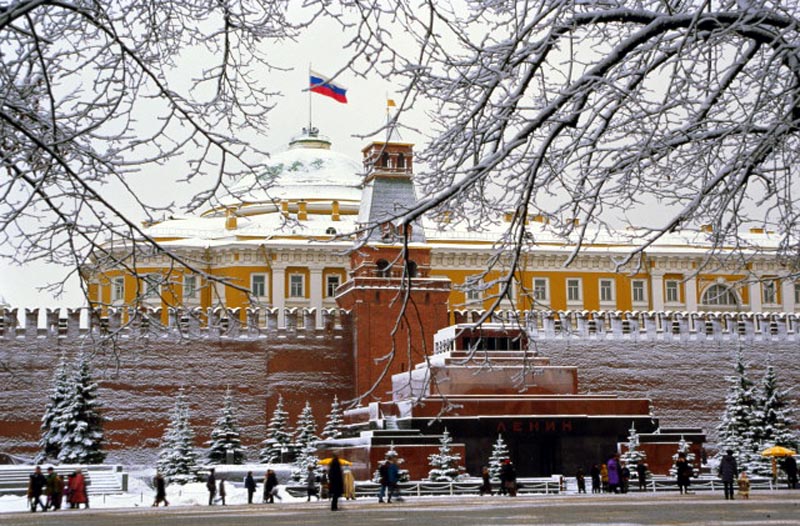 Москва. Красная площадь
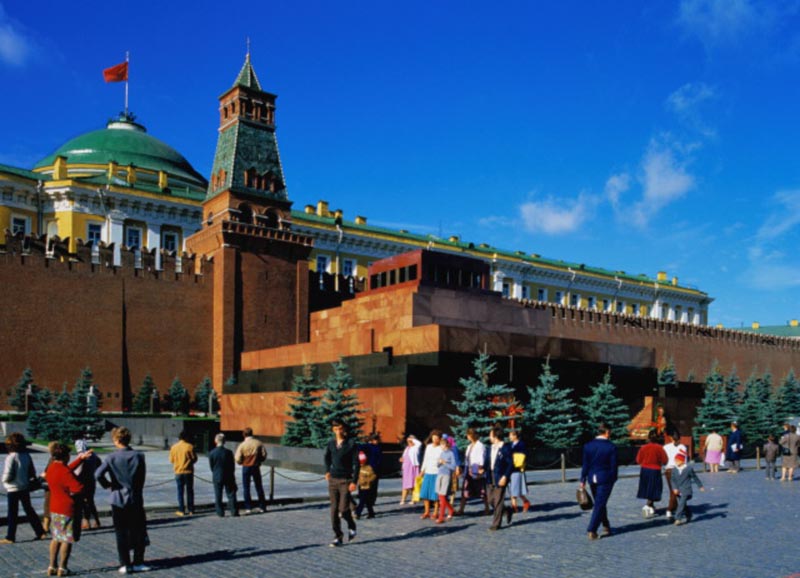 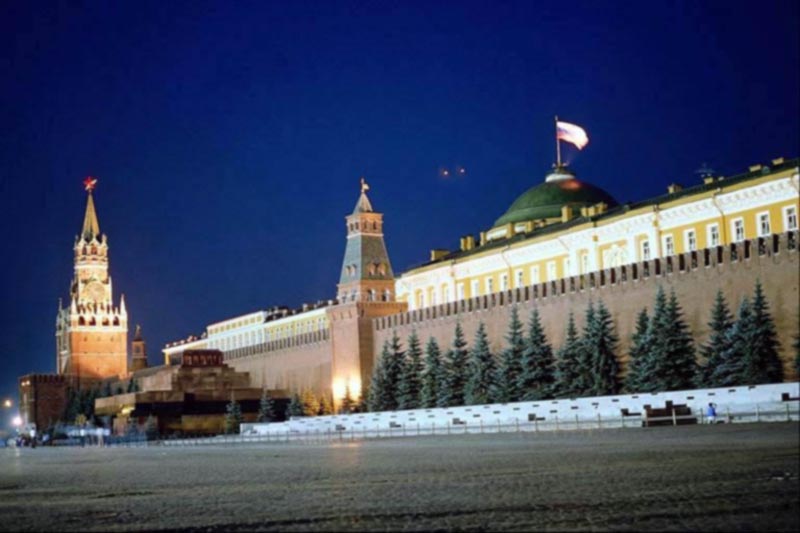 Символы государства – это отличительные признаки государства. Государственные символы обычно основаны на исторических традициях; надругательство над ними является наказуемым деянием.
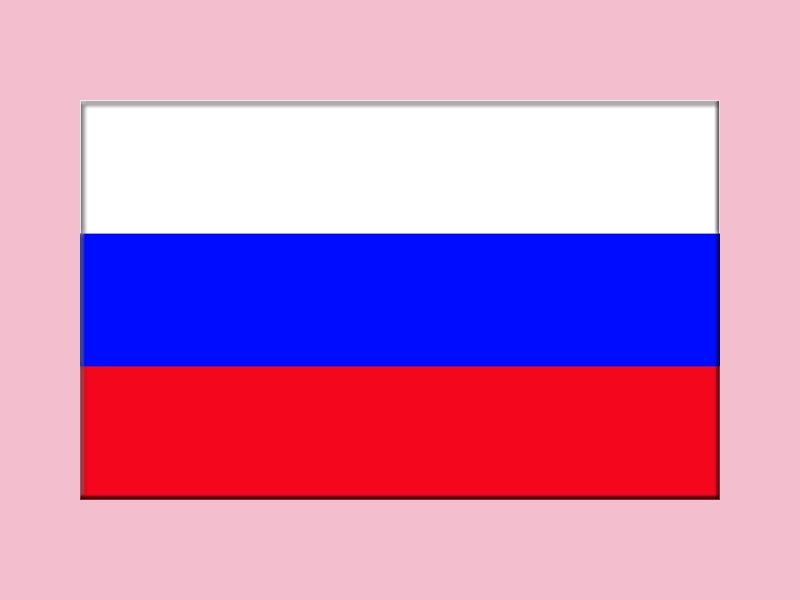 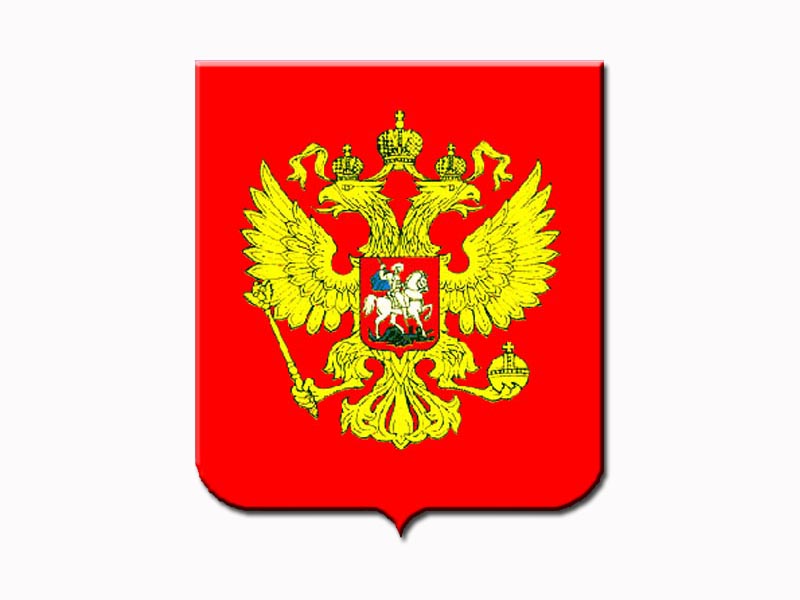 ГИМН
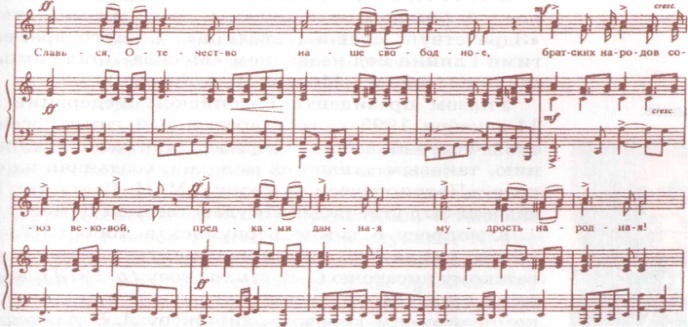 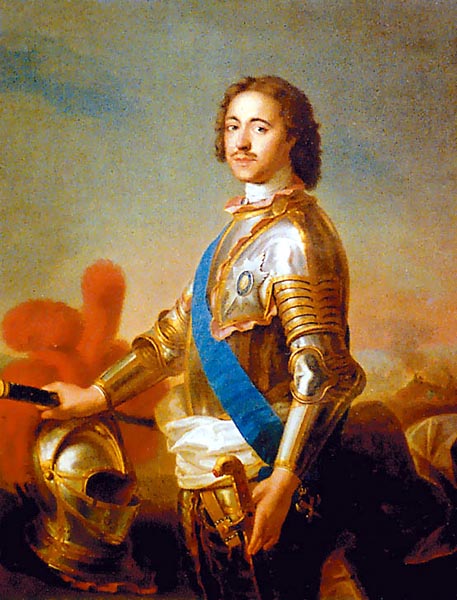 Император всея Руси
Пётр I
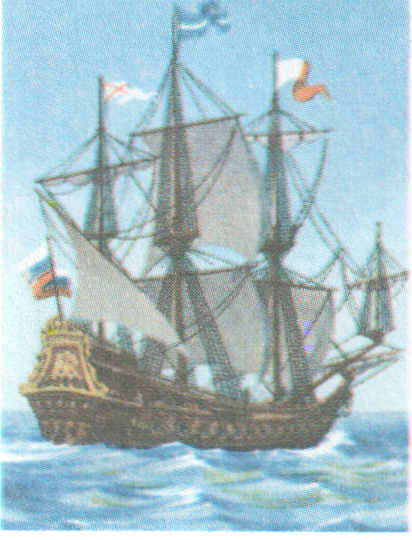 Первый русский военный корабль «Орёл»
(три мачты, 22 пушки).
В 1667 – 1669 годах построена первая  флотилия России(трёхмачтовый корабль «Орёл», 
и четыре более мелких суда).
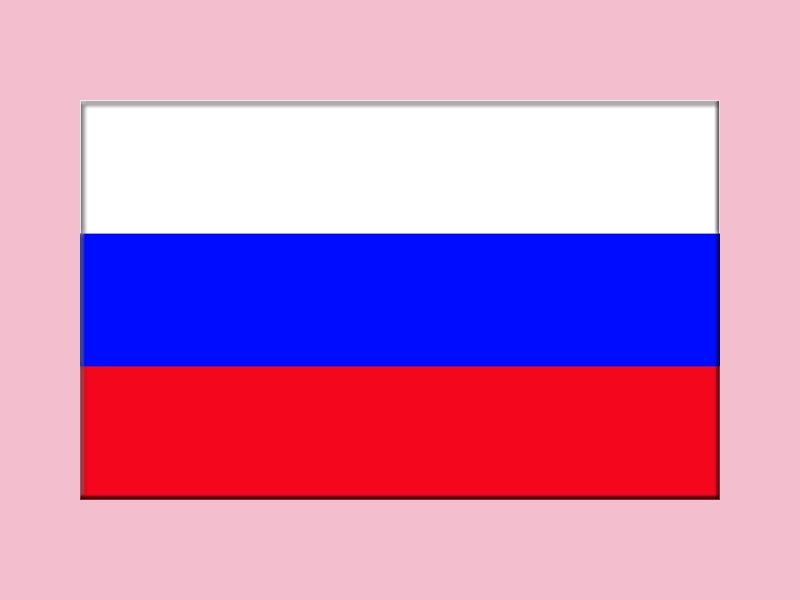 1690 год
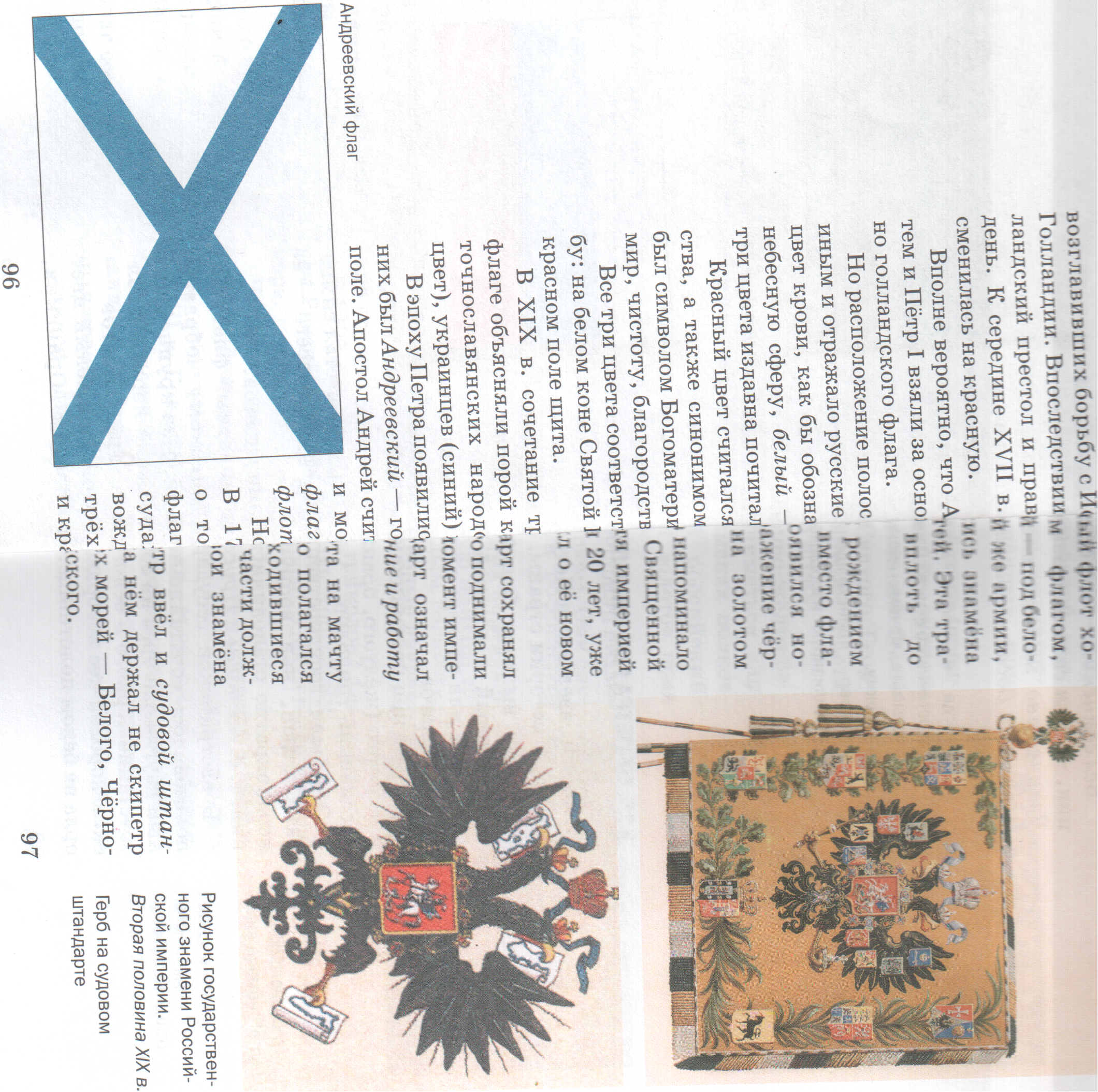 1701год
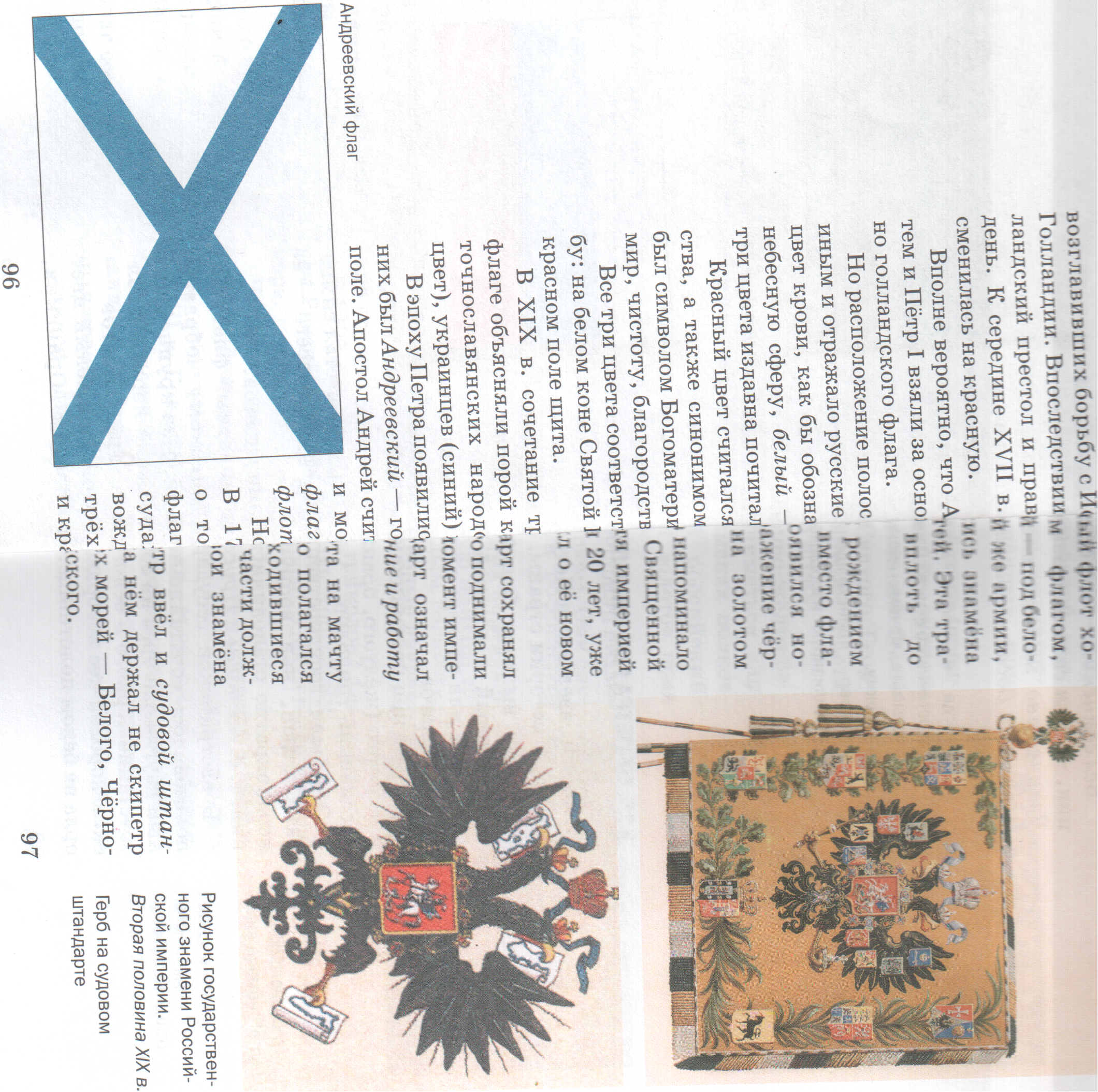 1814 год
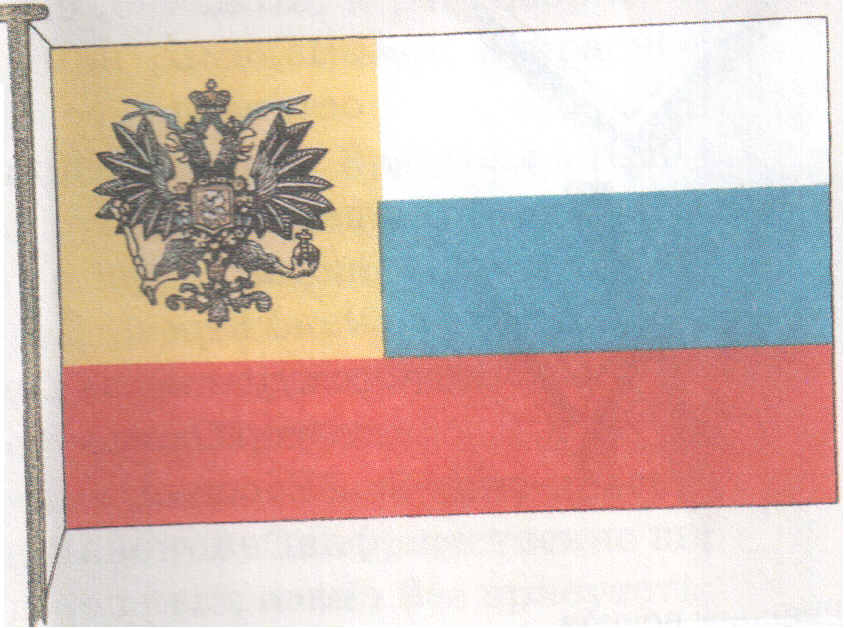 1914 год
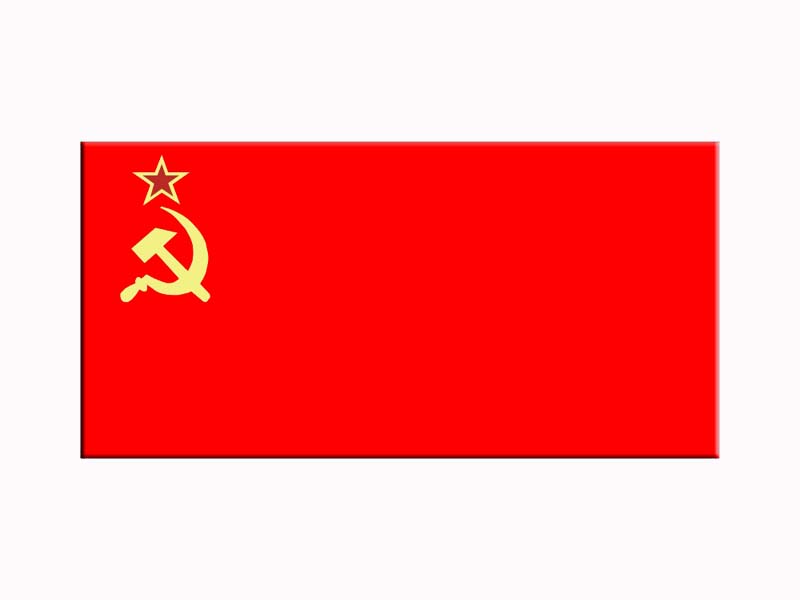 1922 год
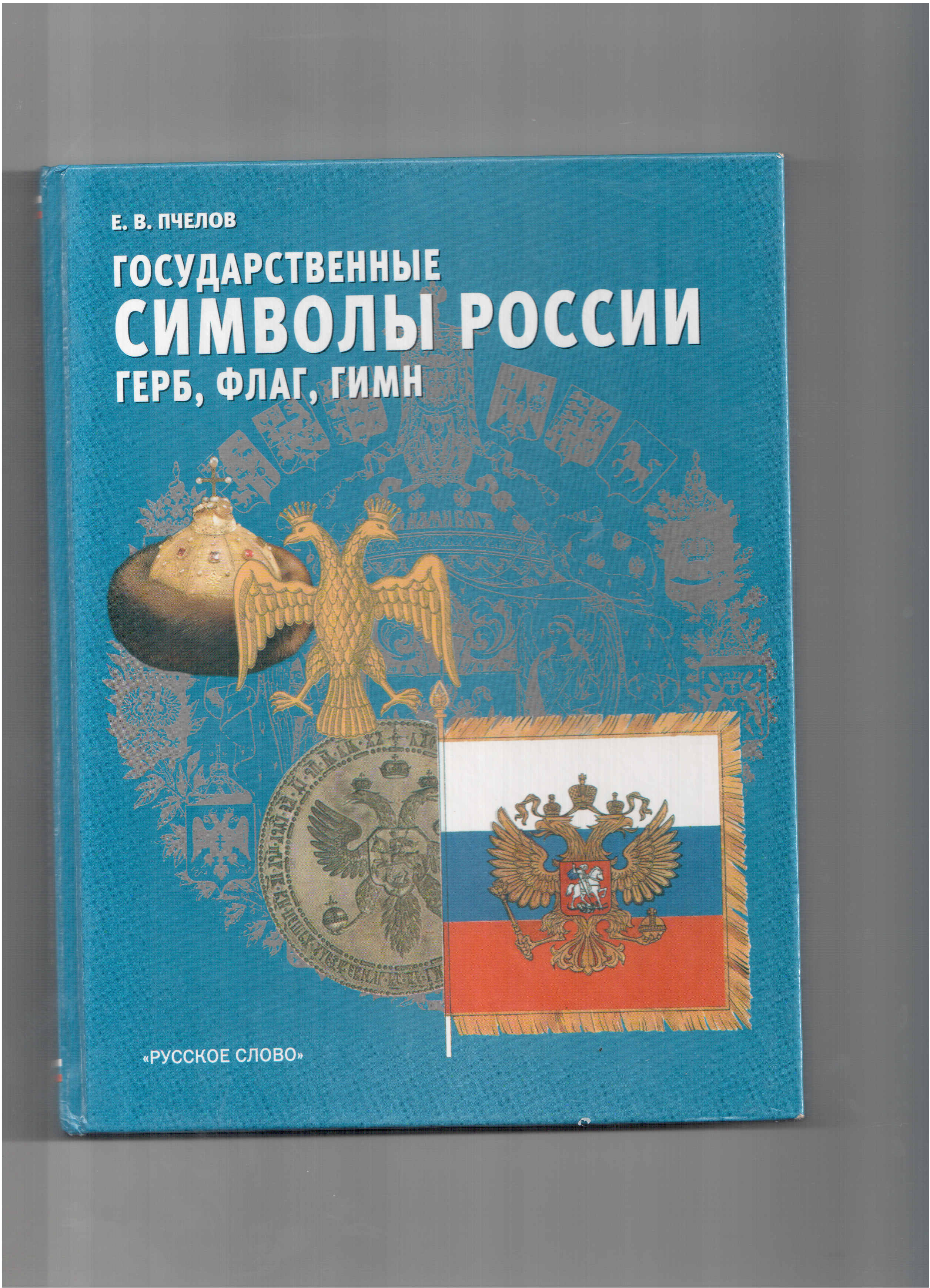 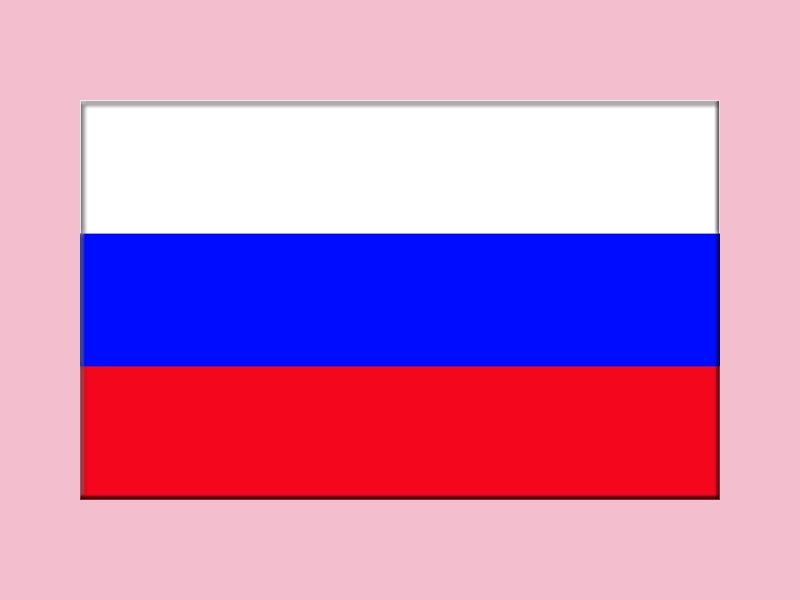 Государственный флаг России
20 августа
1994 г.
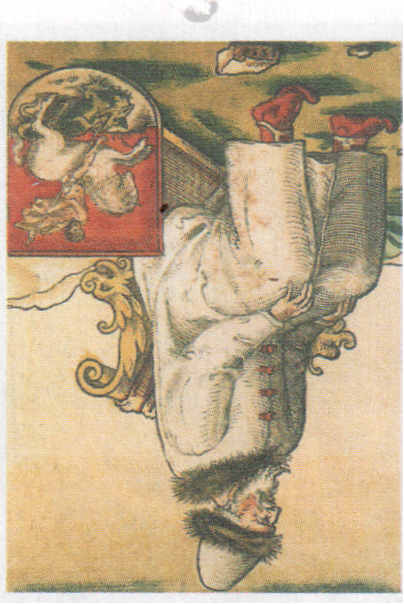 Государь
Иван III
Герб 
Двуглавый орёл, византийских императоров династии Палеологов и всадник с копьём в руке, Великого Московского князя Дмитрия Донского, принятый Иоанном III в качестве Государственного герба России (1497 г.)
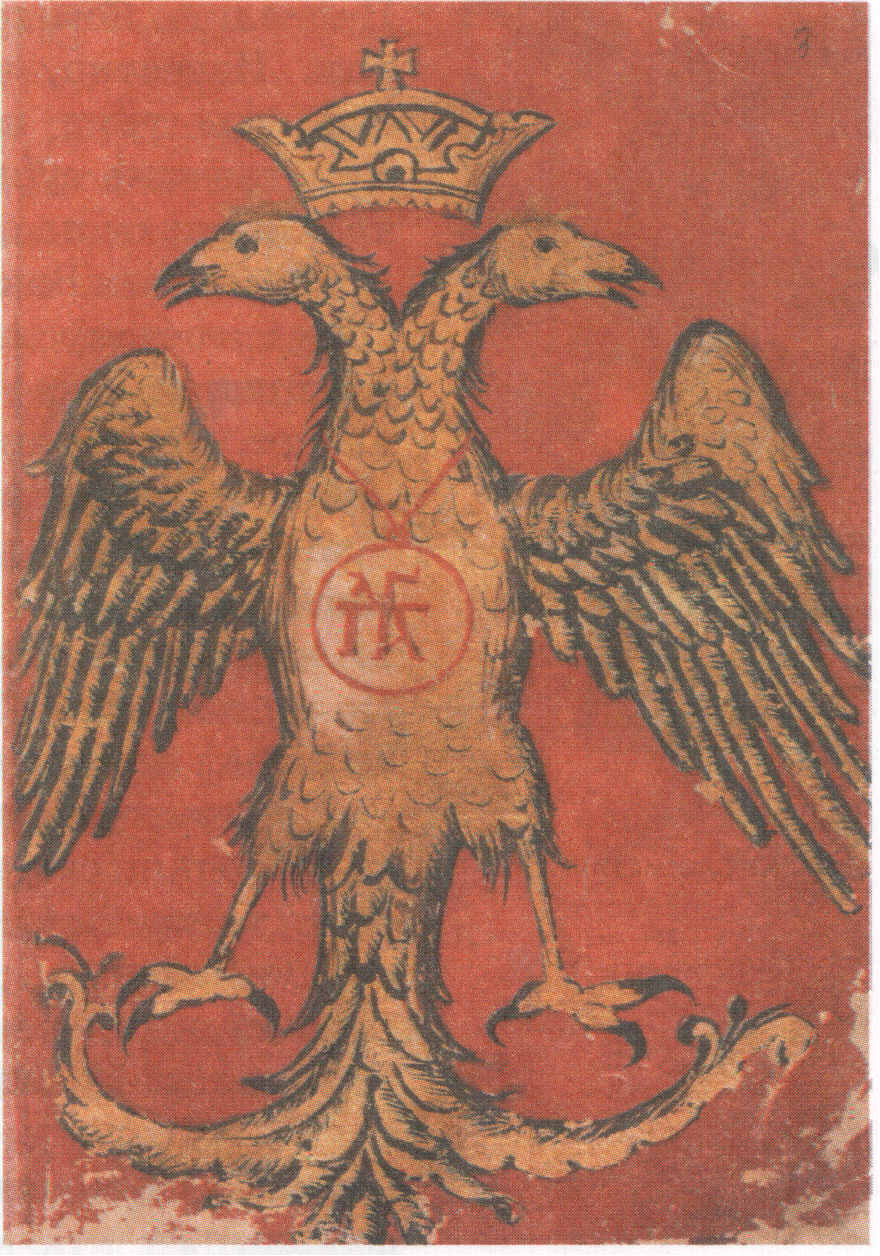 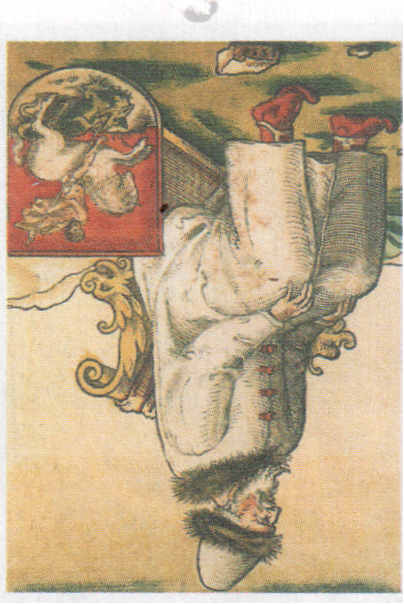 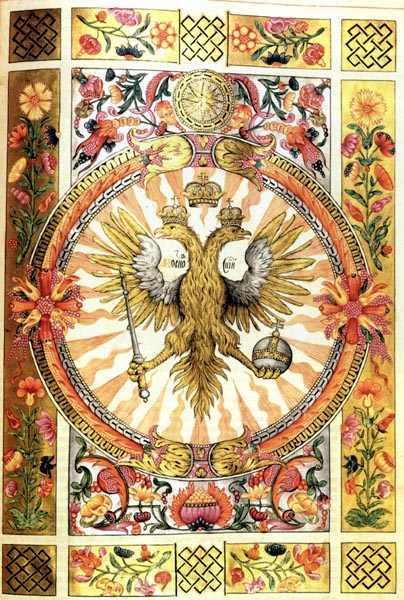 Герб Московского государства, принятый царём Алексеем Михайловичем
1672 г.
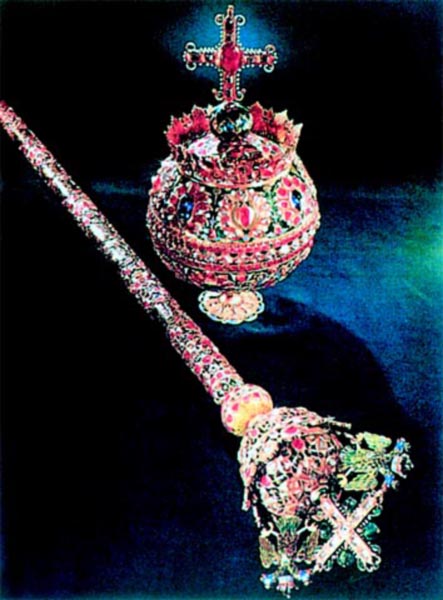 Скипетр 
И
 держава
Царя 
Алексея 
Михайловича
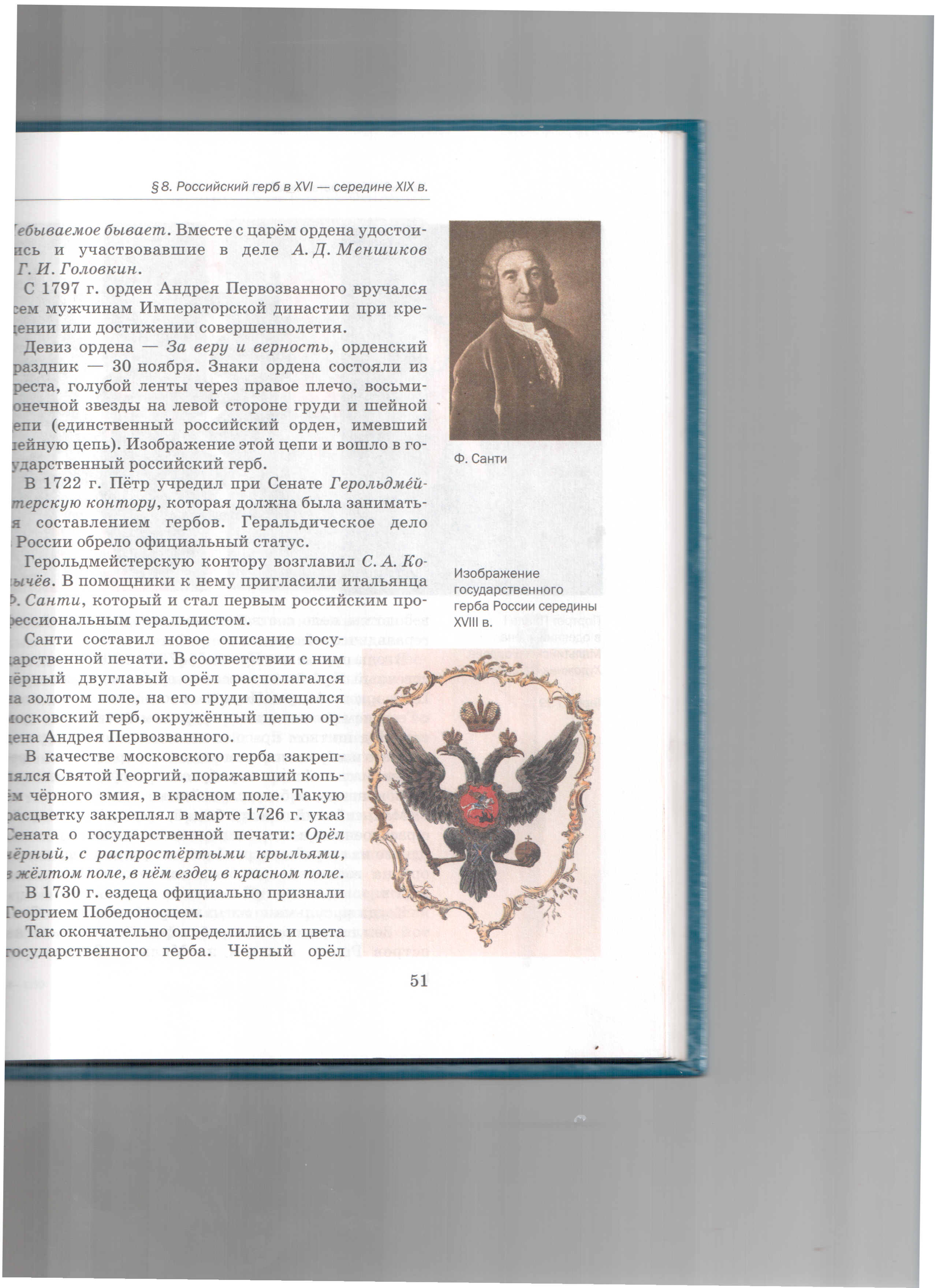 Государственный
 герб
 России 
середины XVIII в.,
принятый 
Петром I
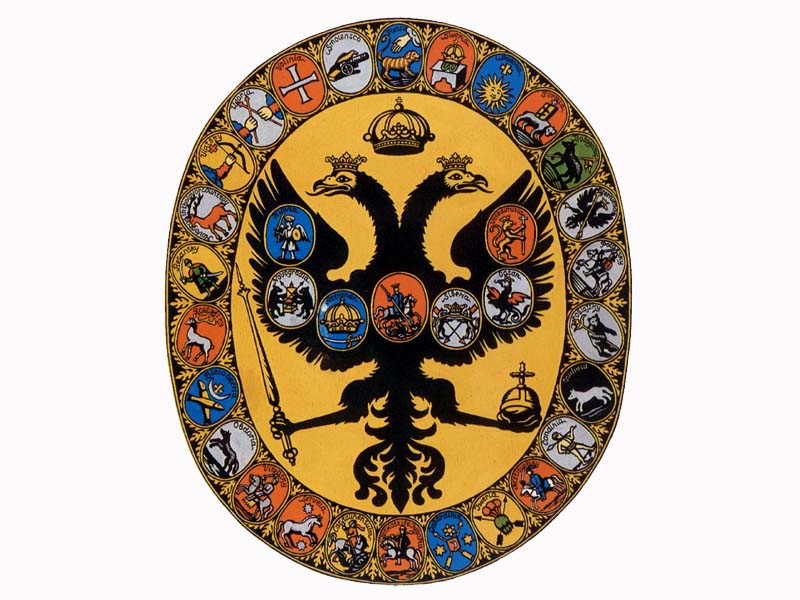 Государственная 
печать 
Петра I
1699 г.
Знак ордена Святого Андрея Первозванного. Первый и высший орден Российской империи.
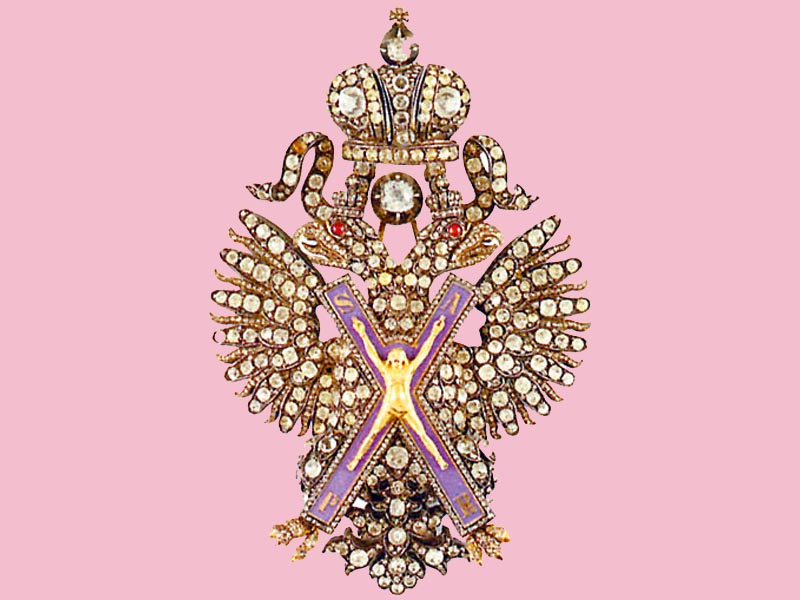 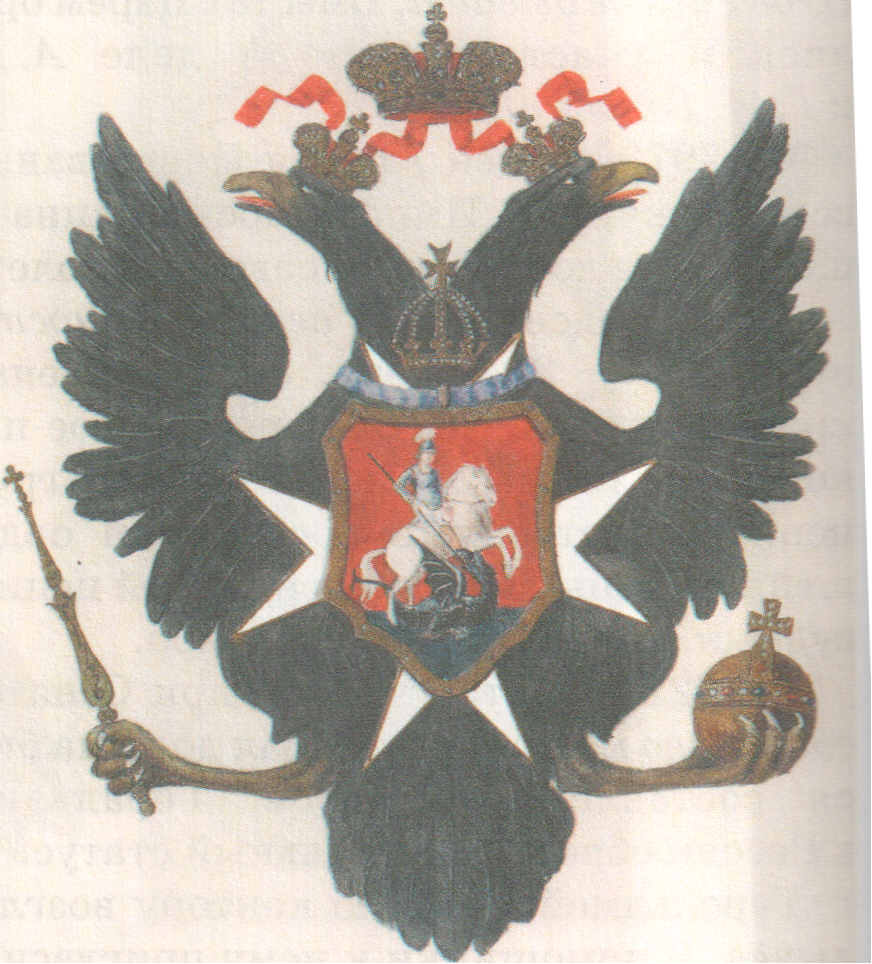 Государственный
 герб
 России 
середины XVIII в., принятый Павлом I
Малый Российский герб первой половиныXIX века, 
принятый Александром II
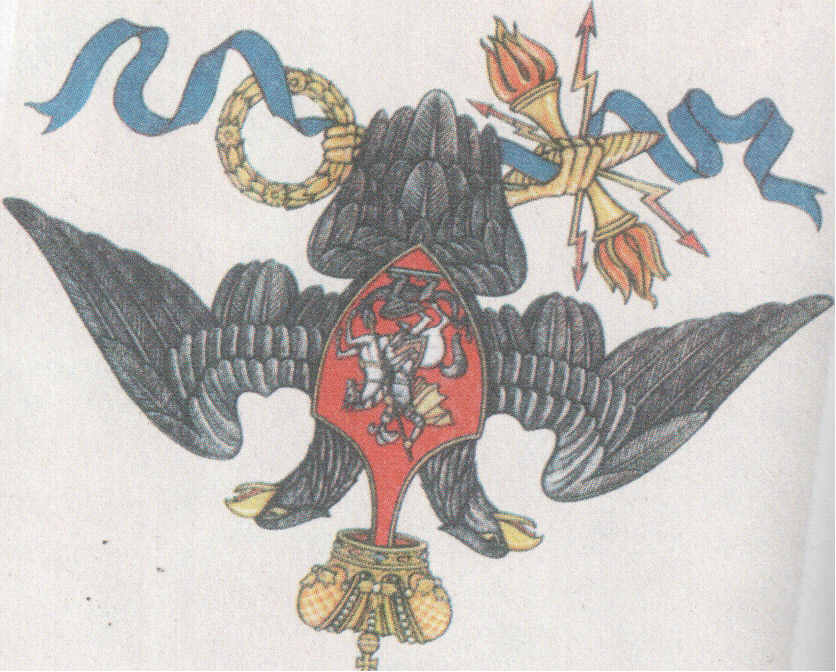 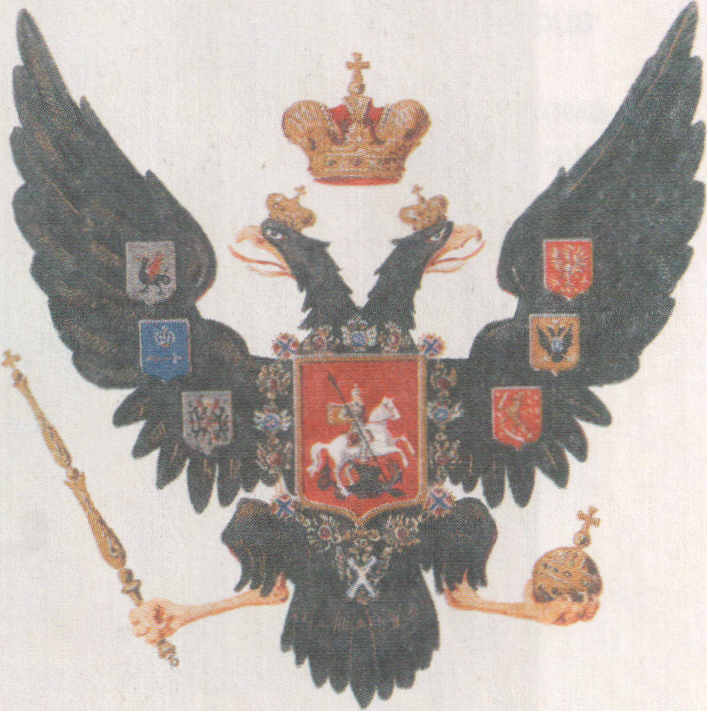 Средний 
Российский 
герб
первой половины
XIX века, 
принятый
 Александром II
Большой
Российский 
герб
первой 
половины
XIX века, 
принятый
 Александром II
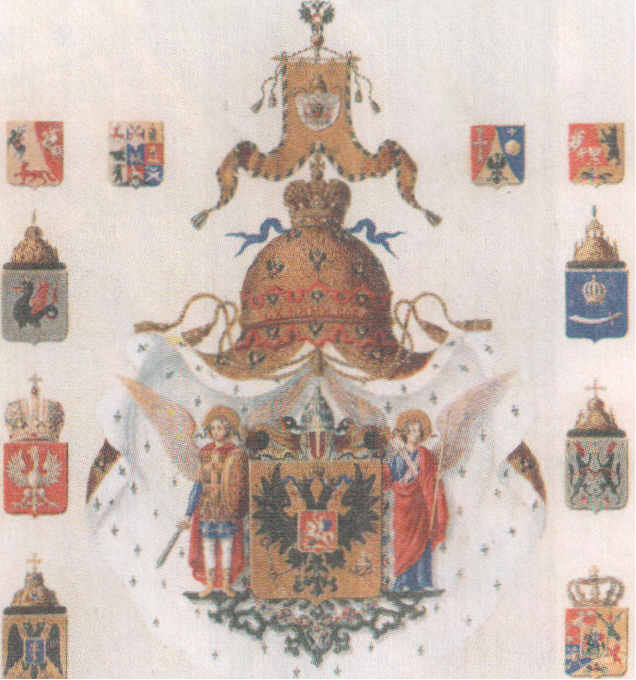 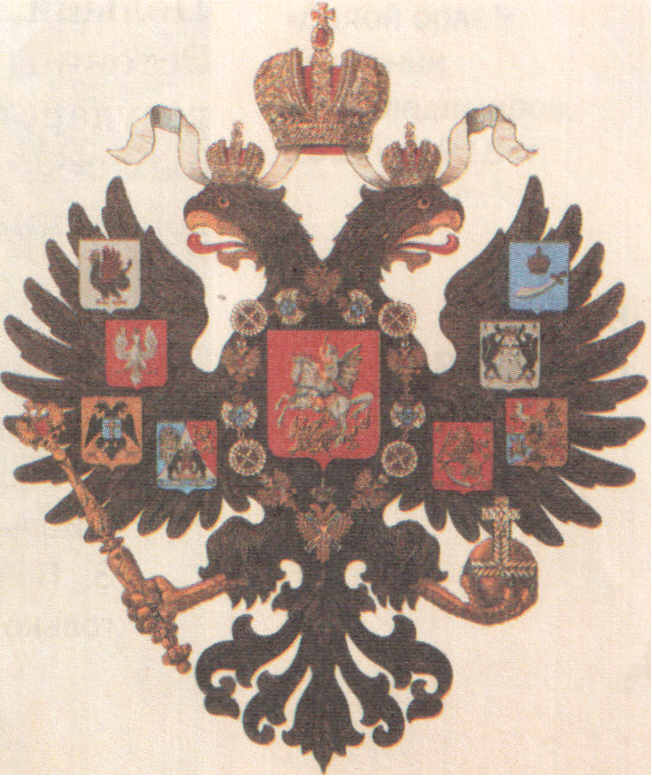 Малый государственный герб Российской империи
1882-1917г., принятый 
Александром III
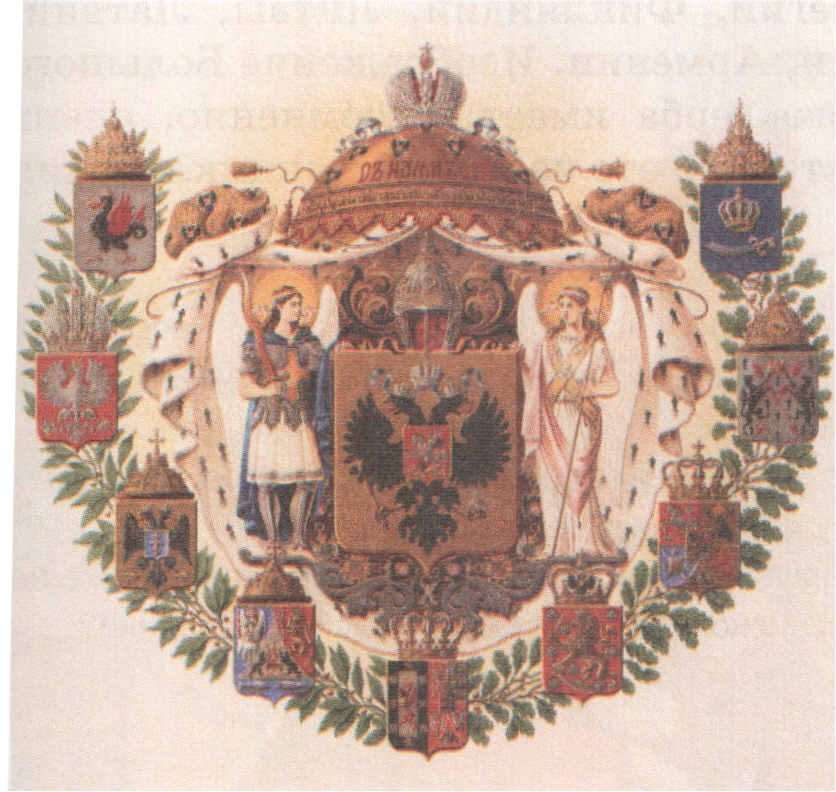 Средний
государственный герб Российской империи
1882-1917г., принятый 
Александром III
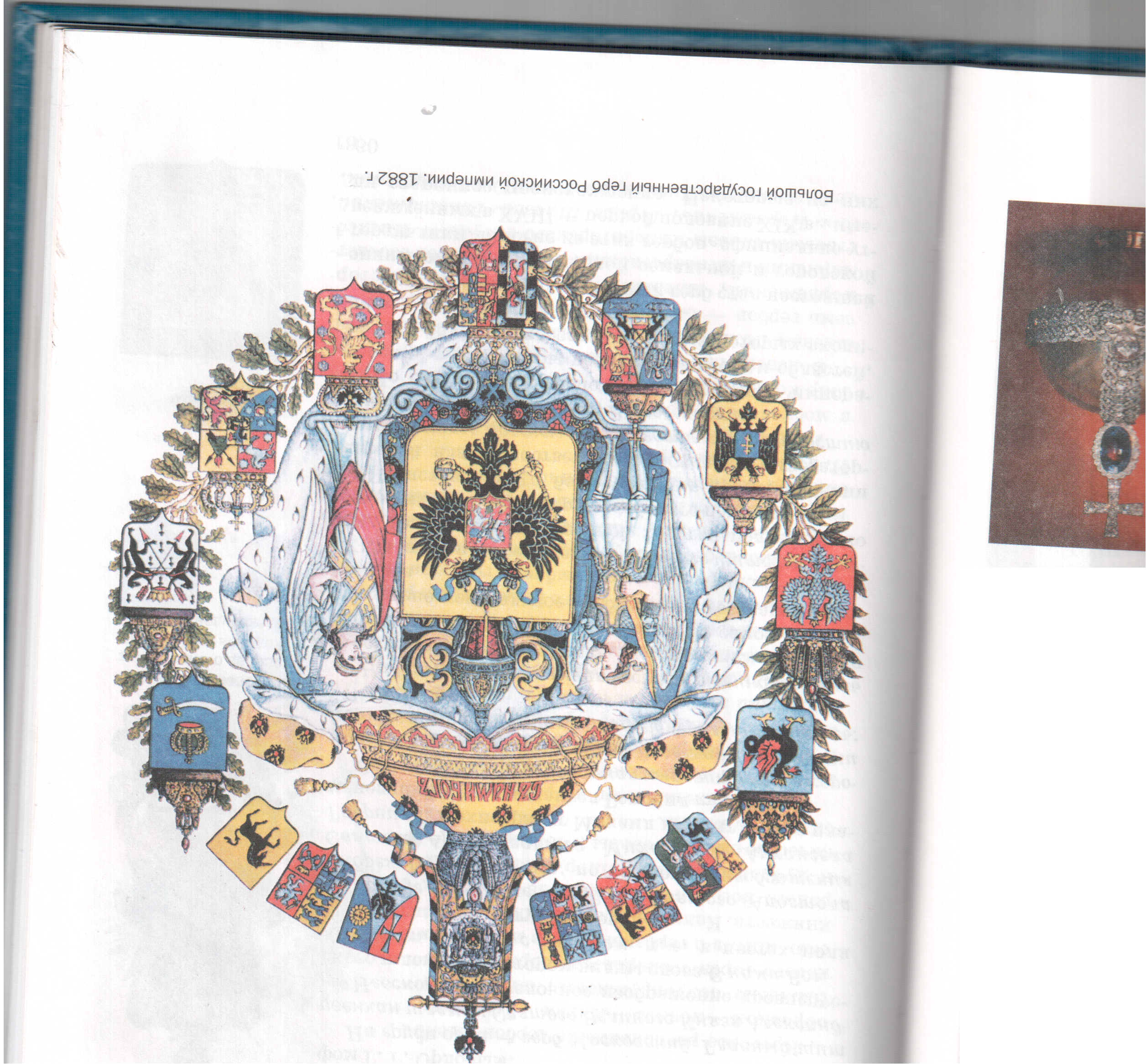 Большой государственный герб      Российской империи
1882-1917г., принятый 
Александром III
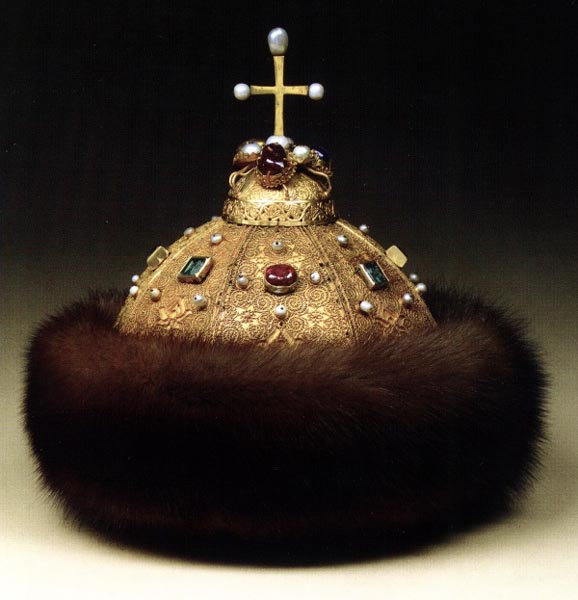 Старейшая 
русская «корона» – 
Шапка 
Мономаха
Императорская корона 
Екатерины II
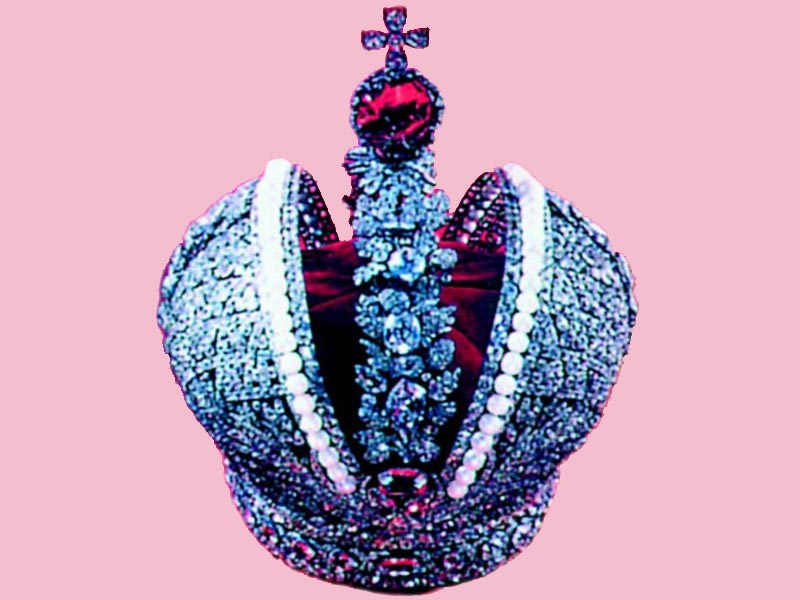 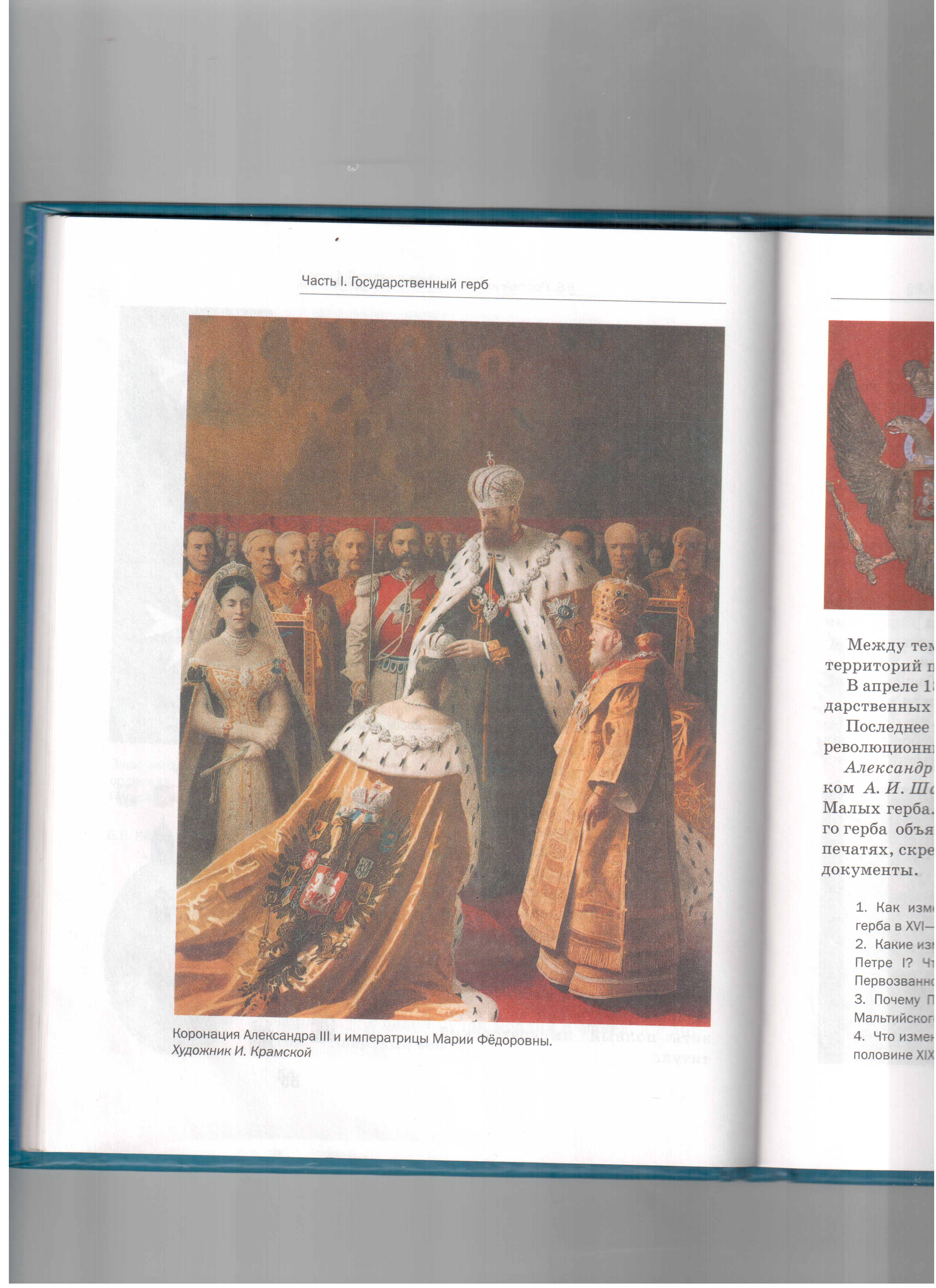 Коронация
Александра III 
и
Императрицы Марии Фёдоровны
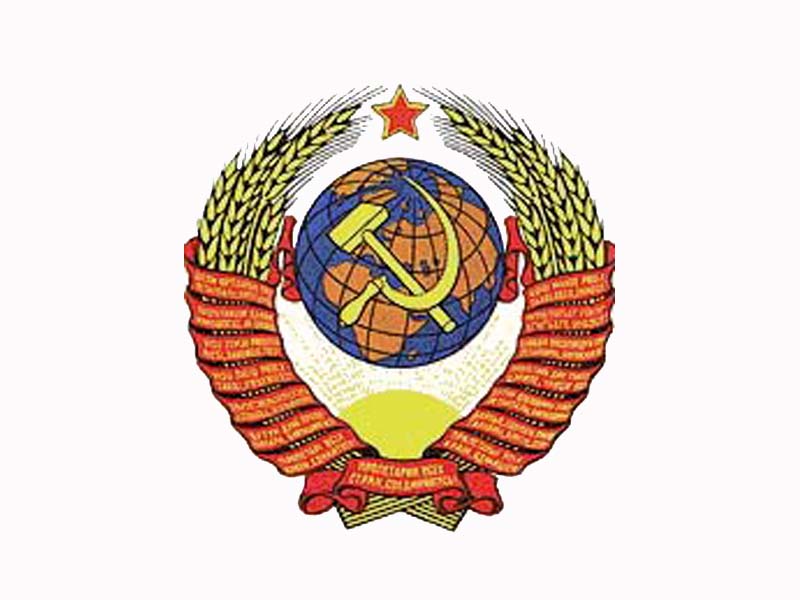 Государственный
герб 
СССР
1924 г.
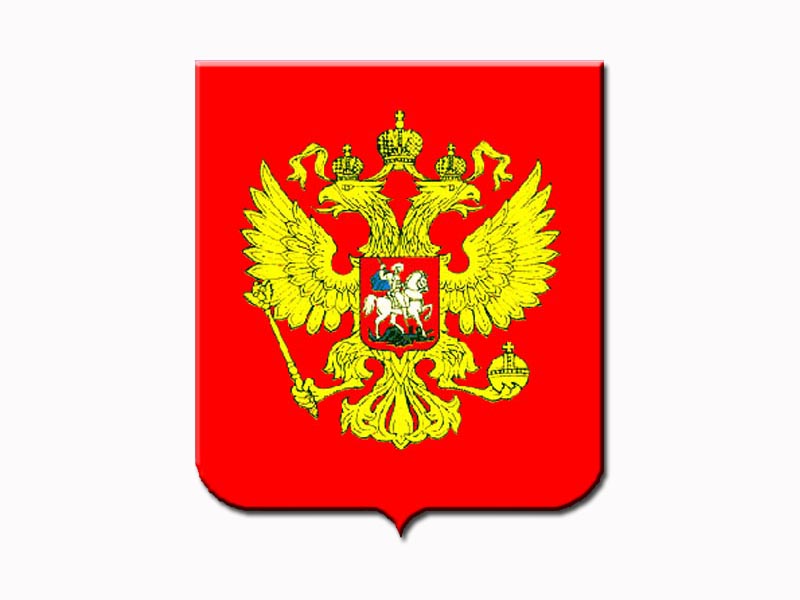 Государственный
герб
Российской Федерации
27 декабря 2000 г.
Гимн
Гимн - это торжественная песня или мелодия, которая исполняется в особых случаях: во время национальных праздников, подъема государственного флага, торжественных собраний, во время проведения воинских ритуалов и спортивных соревнований.
Гимны России
«Торжественные песни»
Первый гимн «Молитва русских», 1816 г.
Второй гимн «Молитва русского народа»,  1833 г.
Третий гимн международный гимн«Марсельеза», 1917 г.
Четвёртый гимн международный гимн «Интернационал»
Пятый гимн «Гимн СССР», 1944 г.
Шестой гимн «Государственный гимн РФ»
              8 декабря 2000 г.
Гимн России
Слова  С. В. Михалкова
Музыка А. В. Александрова
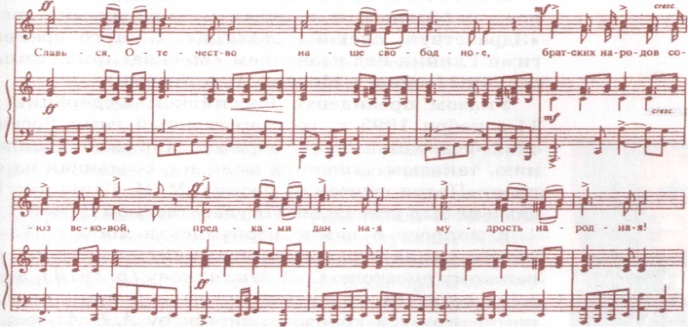 Когда мы едины – 
Мы непобедимы!
С Днём народного единства!